Issues of Good Governance and Democracy in Pakistan
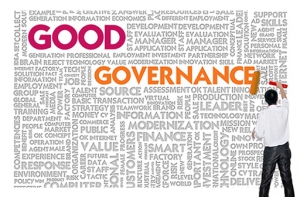 Governance and Democracy
How we define Governance?
Principles of Good Governance
Dimensions and Scope of Good Governance.
What is Governance?
The manner in which power is exercised in the management of a country’s  economic and social resources for development.
THE CONCEPT OF              GOVERNANCE
In most dictionaries “government” and “governance” are interchangeably used,
both denoting the exercise of authority in an organization, institution or state.
Government is the name given to the entity exercising that authority.
Whereas power is the ability to influence the behavior of others, authority is  the right to do so.
To study government is to study the exercise of authority. (Heywood, 1997)
The realm of politics is restricted to state actors who are consciously  motivated by ideological beliefs, and who seek to advance them through  membership of a formal organization	such as a political organization.
The institutions of the state (the apparatus of the government, the courts, the  police, the army, the society-security system and so forth) can be regarded as  “public” in the sense that they are responsible for the collective organization	of  the community life.
Moreover,  they are funded at the public’s expense,	out of  taxation.
In contrast, civil society consists of what Raymund Burke called the little  platoons, institutions such as the family and kinship groups, private  businesses, trade unions, clubs, community groups and so on that are private  in the that they are set up and funded by individual citizens.
Since, the government doesn’t only decide for all and the civil society and the  private sectors play vital role in the community, thus, the conception of the  word “governance” emerge.
Governance is a broader term than government. In its widest sense, it refers  to the various ways in which social life is coordinated. Government can  therefore be seen as one of the institutions in governance (Heywood, 1997)
Definitions
The process of decision making by which decisions are implemented.
Since the governance is the process of decision making and the process by  which decisions are implemented, an analysis of governance focuses on the  formal and informal actors involved in the decision making and implementing  the decision; and the formal and informal structures that have been set in  place to implement the decisions.
“The sound exercise of political, economic, and administrative authority to  manage a country’s resources for development.	It involves the  institutionalization of a system through which citizens, institutions,  organizations, and groups in a society articulate their interests, exercise their  rights, and mediate their differences in pursuit of the collective good “(Country  Governance Assessment 2005).
In governance,	citizens are rightly concerned with a government’s responsiveness to their needs and protection of their rights.
In general, governance issues pertain to the ability of government to develop  an efficient, effective, and accountable public management process that is  open to citizen and that strengthens rather than weakens a democratic system  of government. “ The USAID, Office of Democracy & Governance"
In broad terms, governance  is about the institutional environment in which citizens interact among themselves  and with government agencies/officials.
          -(Asian Development Bank, 2005).
According to SAARC Report on Good Governance (2004), ‘ the concept of  governance is concerned directly with the management of development  process, involving both the public and private sector’.
“Universal protection of human rights; non-discriminatory laws; efficient,  impartial and rapid judicial processes; transparent public agencies;  accountability for decisions by public officials, devolution of resources and  decision making to local levels from the capital; and meaningful participation  by citizens in debating public policies and choices”.
Thinking about Governance: A draft discussion paper prepared for the  commonwealth foundation citizens and governance program, (Miriam                     Wyman.)
Governance is about the more strategic aspects of steering: the larger  decisions about direction and roles.                                       &   That is,
“Governance is not only about  where to go, but also about who should be  			involved in deciding, and in what  capacity.” 
                                                    (Graham etal, 2003)
Establishment of policies, and continuous monitoring of their proper  implementation,  by the members of the governing  body of an organization.	It  also includes the mechanisms required to balance the powers of the members  (with the associated accountability).
Governance refers to self-organising, inter-organisational networks characterised by  interdependence, resource exchange, rules of the game, and significant autonomy from the  state( Rhodes, 1997a:15).

Governance is the stewardship of formal and informal political rules of the game. Governance  refers to those measures that involve setting the rules for the exercise of power and settling  conflicts over such rules (Hyden, 1999:185).

The new use of governance does not point at state actors and institutions as the only relevant  institutions and actors in the authoritative allocation of values ( Easton, 1965), they to some  extent focus on the role of networks in the pursuits of common goals; these networks could be  intergovernmental or inter-organisational; they could be transnational or they could be  networks of trust and reciprocity crossing the state-society divide.


•
‘Good governance is the joint responsibility of players in the public sector, the     corporate private sector, and civil society at national and international level’.
  Governance involves, especially the state involvement with the civil society the    responsibility for policy making and implementation and all the partners being  accountable to their constituencies, to each other and to the society as a  whole.
Governance can be traced back to the Greek word ‘Kubernan’ ( To  control or steer) and first used by Plato metaphorically with regard to  how to design a system of rule.
The Greek term gave  rise to the medieval	Latin ‘Gubernare’. Which has the  same connotation of piloting, rule making or steering. The term was used  synonymous with government.
Governance can be used in several contexts such as corporate governance,  international governance,	national governance and local governance.
Most agree that the central component of governance is decision making.
It is the process through which this group of people make decisions that direct their collective efforts.
Mid Fourteenth Century:	An Italian artist named Lorenzetti painted his famous
paintings illustrated the blunt contrast between good and bad governance.
References to processes and actors outside the narrow realm of government  was now included; yet no common definition of governance seemed to be emerged.
Thus, the use of the concept is applied in many different contexts and with as  many different meanings. And sometimes it becomes difficult to get a clear  understanding of the concept.
Thus, we can say that the increasing use of governance is a reaction to a  change in political practices, increasing globalisation, the rise of networks  crossing the state-civil society divide and increasing fragmentation. Such  developments call for a debate about how to steer in an increasingly complex  world.
Features of Good Governance
N. Bhaskara Rao has highlighted six features of Good Governance:
Inclusiveness: Participation of citizens in the decision making process-
vulnerable section in particular.
Corruption free implementation or delivery of Public Services: No
compulsion or expectation	of favour in accessing and availing public Service
Responsiveness to needs, problems, and feedback and complains of citizens
or users of service.	Efficient redressed and corrective mechanism.
Accountability: Provision and practice of questioning implementation.
Transparency: Citizens know how to avail the services without getting
discriminated.
Reliability: The above five elements are present and are provided for and that  is validated time to time from within and outside the system.
UNDP Principles of Good Governance
Legitimacy and Voice       	Participation
All men and women should have a voice in decision making, either directly  or through legitimate intermediate institutions that represents their intention. It is  built on freedom of association and speech, as well as capacities to participate  constructively.
Consensus Orientation
   Good governance mediates differing interests to reach a broad consensus  on what is in the best interest of the group and, where possible, on policies and  procedures.
Direction
Strategic Vision: Leaders and public have a broad and long term perspective on good  governance and     human development, along with a sense of what is needed for  such development. There is also an understanding of the historical, cultural and social
complexities	in which that perspective is grounded.
Performance
Responsiveness:

Institutions and processes try to serve all stakeholders.

Effectiveness and Efficiency:

Processes and institutions produce results that meet needs while making the  best use of resources.
Accountability: Decision-makers in government, the private sector and civil society  organizations are accountable to the public, as well as to institutional  stakeholders.
Transparency: Is built on the free flow of the information. Processes, institutions        and  information are directly accessible to those concerned with them, and enough  information is provided to understand and monitor them.
Fairness
Equity: 
 All men and women have opportunities to improve or maintain their well-being.

Rule of Law:]] Legal frameworks should be fair and enforced impartially, particularly the laws  on human rights.
Principles of Good Governance   (EU)
Openness
Participation
Accountability
Effectiveness
Coherence
Elements of Good Governance(WB)
Public sector management
Accountability
Legal Framework for development
Transparency
Elements of Good Governance (ADB)
Accountability
Transparency/ Openness
Participation
Predictability
Governing and governance do not take place in a vacuum. All of these changes  are or must inevitably be reflected in the ways government functions and in the  ways that governance is conceptualise.
A report on ‘Good Governance’ prepared by SAARC HUMAN RESOURCE  DEVELOPMENT CENTRE’ defines governance as ‘ a process of decision  making and the process by which decisions are implemented or otherwise.  Hence, an analysis of governance focuses on 8 major characteristics:
Participation: All men and women should have a voice in decision making,  either directly or through legitimate intermediate institutions that represent  their interest. Such broad participation is built on freedom of association and  speech, as well as capacities to participate constructively.
Rule of Law: Legal framework should be fair and enforced impartially,particularly the laws on human rights.
Transparency: Free flow of information-processes, institutions and  information are directly accessible to those concerned with them and enough  information is provided.
Responsiveness: Institutions and processes try to serve all stakeholders.
Consensus Orientation:	Good governance mediates differing interests to
reach a broad consensus on what is in the best interests of the group.
Equity: All men and women have opportunities to improve or maintain their
well-being.
Effectiveness and Efficiency: Processes and institutions produce results  that meet needs while making the best use of resources. / Results should  reflect mission and goals?
Accountability: Decision makers in government, the private sector and civil  society organisations are accountable to the public, as well as to the  institutional stakeholders. Also how was taxpayers money used.
Principles are guiding rules and benchmarks for good governance for all  over the world and are drawn from good practices.
Governance has three legs: economic, political and administrative. Economic  governance includes decision-making processes that affect a country's  economic activities and its relationships with other economies.
It clearly has major implications for equity, poverty and quality of life. Political  governance is the process of decision-making to formulate policy.  Administrative governance is the system of policy implementation.  Encompassing all three, good governance defines the processes and  structures that guide political and socio-economic relationships.
Control vs. management
Anne Mette in her book ‘Governance’ has outlined different definitions of  Governance and has categorized it with three sub fields of political science-  Public policy and Public Administration, Comparative Politics and International  Relations.
Rosenau’s account of global governance belongs to the field of
international relations.
International Relations: dominance of realist paradigm: States are most  important actors …..since no government….system is anarchic…..
Realist paradigm  has been challenged: internationalization  and globalization of the world economy…. growth of non-governmental  organisations……WTO…
It led to a question: Are states really in control of their territories.
Increasing globalization	has raised a need for global governance in many areas such as trade regulation, the environment, and conflict resolution.
Hyden’s understanding of the governance belongs to the field of comparative
politics.
Comparative politics refers to the scholarship engaged in the systematic comparison  of political system (Almond et al, 2000).
Most often involve the comparisons of constitutions.
During the 1950s and 60s, the comparison shifted to inputs of the pol system:  Political culture, parties and interest groups, and electoral behaviour.
In the 1980s, the study of state institutions was brought back in. the comparison of  effects of different institutions on various outputs, for example, studying the  consequences of federal or unitary system for tax policies.
The focus later shifted to state-society interaction.
Hyden work on governnace focused on state-society interaction in comparative  politics. His approach refers to the literature on democratizaiton processes.
Rod Rhodes (1996) refers to governance as a vogue word for reforming the
public sector.
Rhodes’s definition of governance can be placed in the field of public policy  and public administration.
Scholars of this field study the tasks, organizations,	management and
accountability structure of the public sector.
During the 1980s, however, political scientists referred to the term as distinct from government and included civil-society actors.
A wave of public sector reforms in many western countries, entailing  privatization, the transfer of private sector management principles to the public  sector, and decentralization  highlighted the significance of the concept.
Central government functions were decentralized to the lower levels.
In some regions political autonomy was increasingly transferred to super
national organizations.
In many countries, civil society organizations have become more involved in the delivery of public services.
Political Science scholars have begun to take notice of this plurality of actors  and organizations	involved in the pursuit of common goals and how to steer  these self-organising inter-organisational	networks became crucial.
Thus, we have defined governance broadly as the setting, application and  enforcement of the rules of the game. Such rules need to be legitimated if they  are to be stable.
IF rules are upheld through the use of raw force or arbitrary power, individuals  are likely to resists through violent action.
How is legitimacy generated?
A usual distinction is	between ‘input-oriented’ and ‘out put oriented 'legitimacy.
Input oriented legitimacy drives from agreement of those who are asked to
comply with the rules
Output oriented legitimacy derives from the effectiveness of rules to produce
tangible results.
Hence, input oriented arguments concern the establishment of democratic  procedures, accepted by majority, for taking collectively binding decisions;  while output oriented arguments refer to effective policies that serve the  common good.
Thus legitimacy derive from democracy as well as from efficiency.
The issue is whether to have both or there is a trade off between the two.
It is sometimes argued that democracy can entail too much talk and too little  action.
Hence democratic procedures may weaken decision making efficiency.
But the argument can be turned on his head\; if the democratic inclusion of  citicen is not ensured, their cooperation in achieving social and economic  outcome will not be obtained,
Brainstorming
Which first step that the government of Pakistan should take to ensure good  governance in Pakistan.
Brainstorming
Identify Key Players in Governance Process.
How can we enhance participation of People in Governance Process.
Discuss difference of governance from government
Security governance is considered the most important prerequisite of good  governance,  which assures a framework for the application		of all other  conditions. Security problems appear in all post-conflict societies, as do  problems such as lack of authority, inability of the legal system to control  crimes, erosion of the judiciary system, or use of  force (by both the legally  established and the underground organisation.
Thus, Good governance is about pursuing and promoting the greatest good  for the greatest number of citizens at all times, while equally respecting and  according due protection to those who may hold a different view.
The Need for Good Governance:  Why Governance Matters
Who are the Key Actors in Governance?
1: State plus Local Government: Principal Actor . Act as enabler and resource
provider.
2: The Private and Business Sector
3: The civil Society
The Nature of Democracy and Governance in Pakistan : The Dynamics of  Power
Styles of Governance: Ayub to Nawaz Sharif
•
Readings:
Akbar Zaidi, The State of Democracy in Pakistan: The politics of Democracy  and of Good Governance in Pakistan(pildat:2009)
Adel M. Abdellatif, Good Governance and its Relationship to Democracy and  Economic Development,  Global Forum 111 on Fighting Corruption	and  safeguarding integrity Seol, 2003
Hussain, M.,Hussain. A. “Pakistan—Problems of Governance,” Vanguard,
1993. 121-159
Governance Theories:

Communitarianism
Decentered Theory
Libertarian Socialism
Institutionalism
Marxism
Neoliberalism
Rational Choice Theory
Regulation
If Max Weber and Woodrow Wilson were to suddenly appear on the landscape of
modern public administration, normative theories in hand, it is likely they would be
unable to recognize the field of governance. The comprehensive, functionally uniform,
hierarchical organizations governed by strong leaders who are democratically
responsible and staffed by neutrally competent civil servants who deliver services to
citizens – to the extent they ever existed – are long gone. They have been replaced  by
an ‘organizational society’ in which many important services are provided through  multi
organizational programs. These programs are essentially “interconnected clusters of
firms, governments, and associations which come together within the framework of
these programs” (Hjern and Porter, 1981, pp. 212-213).
In this complex, devolved mode of service delivery, the unit of analysis for  some students of policy implementation is the network of nonprofit  organizations, private firms and governments. As Milward and Provan note, in  policy arenas such as health, mental, and welfare, "...joint production and  having several degrees of separation between the source and the user of  government funds...combine to ensure that and markets will not work and that  networks are the only alternative for collective action" (2000, p. 243).
These implementation structures operate within a notion of governance about  which a surprising level of consensus has been reached. There is a pervasive,  shared, perception of governance as a topic far broader than ‘government’;
the governance approach is seen as a “new process of governing, or a  changed condition of ordered rule; or the new method by which society is
governed” (Stoker, 1998, p. 17).
New Public Management (NPM) Vs Governance
While some use the terms interchangeably (for example,	Hood, 1991), most of  the research makes distinctions between the two. Essentially, governance is a  political  theory while NPM is an organizational	theory (Peters and Pierre,  1998).

Governance …is more than a new set of managerial tools.
Governance is ultimately concerned with creating the conditions for ordered  rule and collective action (Stoker, 1998; Peters and Pierre, 1998; Milward and  Provan, 2000).
Corruption is the ‘proof of pudding indicator’ for good governance paradigm.
Corruption is often described as a ‘low-risk and high-profit’ act to indulge in-  Judicial system is slow- corruption is not easily checked and the guilty  punished. The conviction rate in India has never been 10%. This phenomena  is one contributing factor for sustaining perceptions about corruption.
Governance has become a system that encourages public servants to indulge  in corruption.